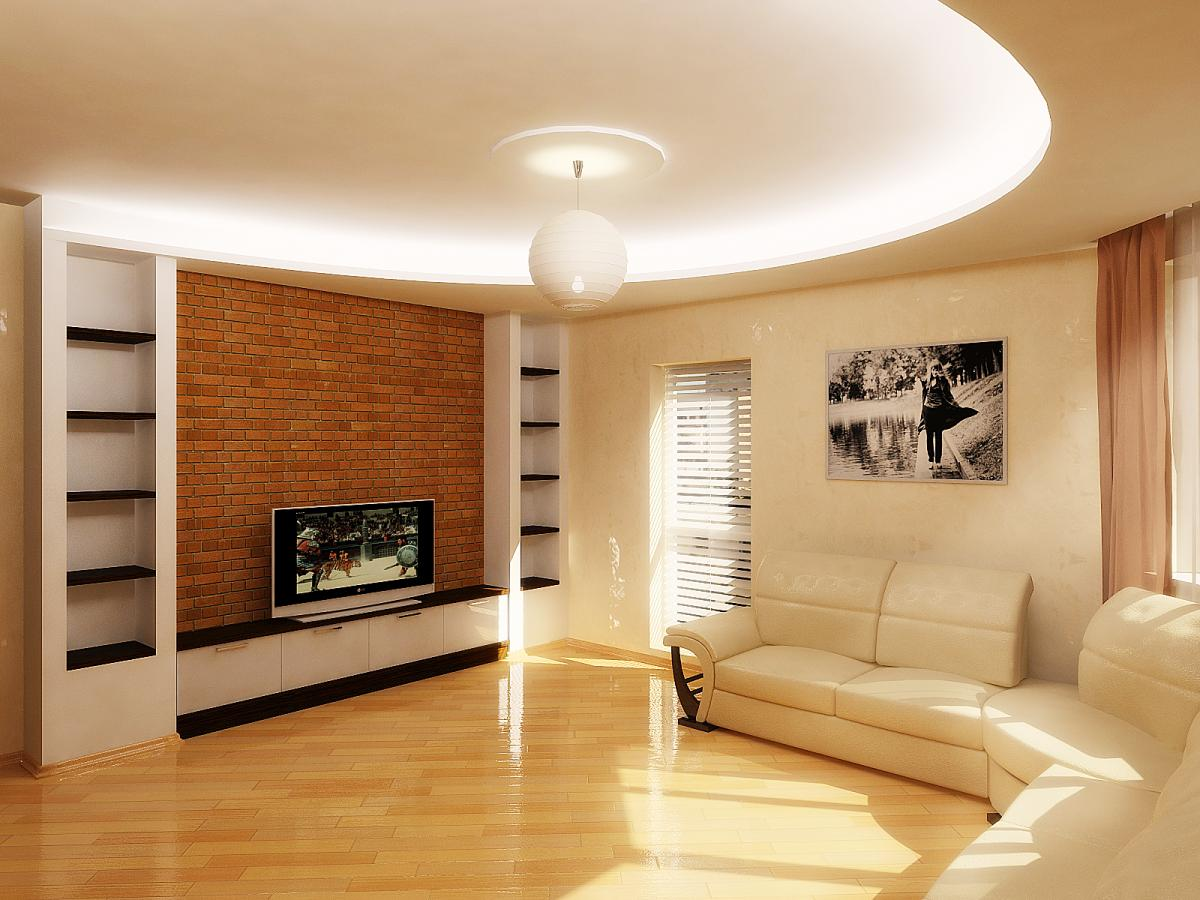 Виды ремонта
Ремонт – починка, исправление.
Перед тем, как начинать ремонт квартиры надо четко представить, какая из множества его разновидностей нужна вам. Без понимания этого вам может грозить скорый повтор этого процесса. Надо заранее определиться, узнать все виды ремонта квартиры. Это и является целью нашего урока.
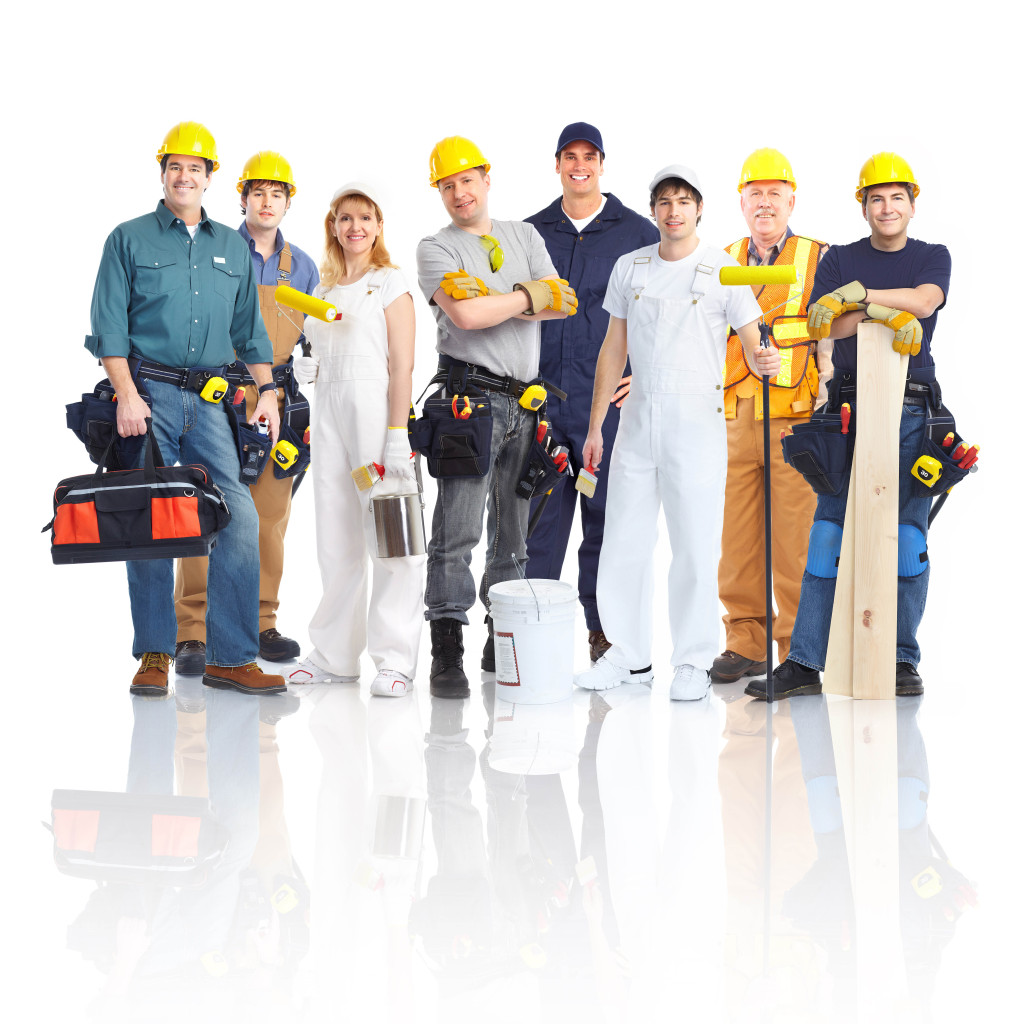 Выбор вида ремонта – ответственный шаг
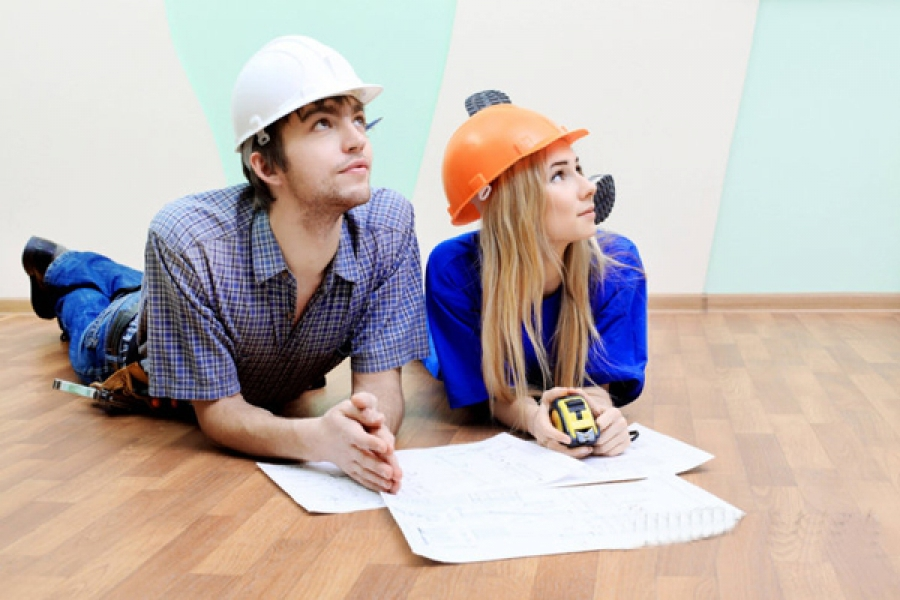 Дизайн – художественное проектирование облика будущего помещения.
Интерьер – художественно оформленное внутреннее помещение здания, обеспечивающее человеку благоприятные условия жизни.
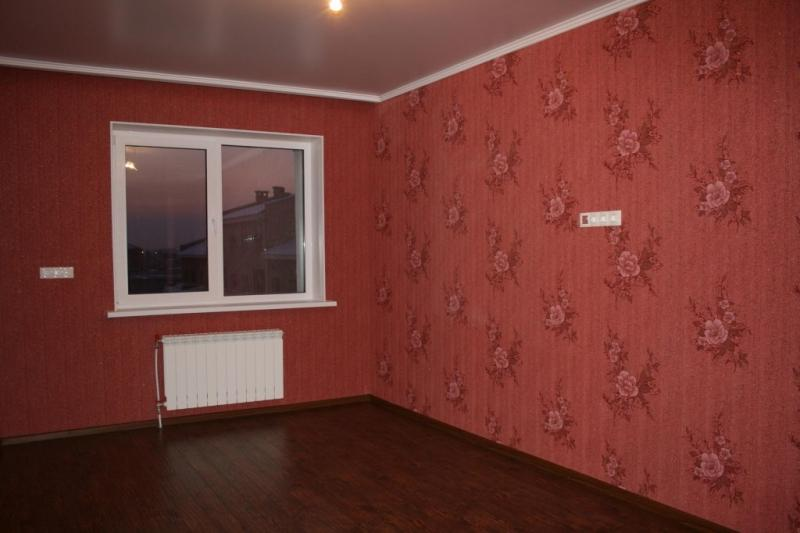 Виды ремонта. Ремонт косметический.
Вопрос: в каком объёме шпатлюют стены при косметическом ремонте?
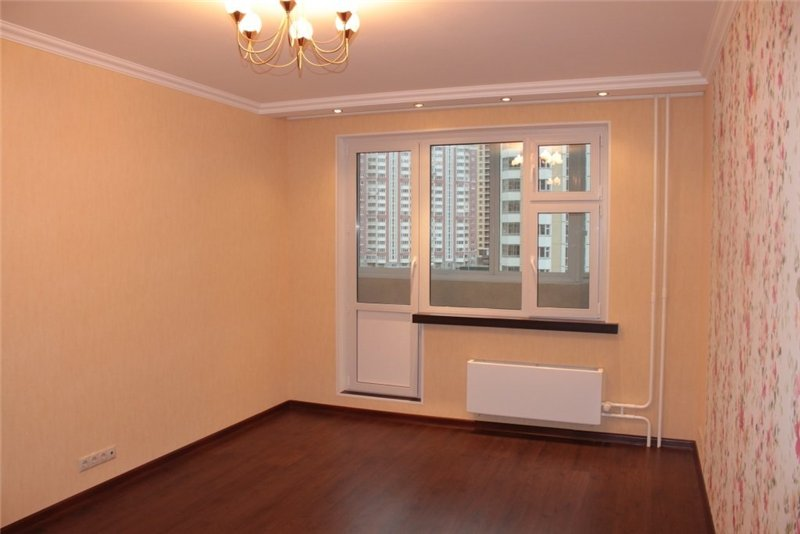 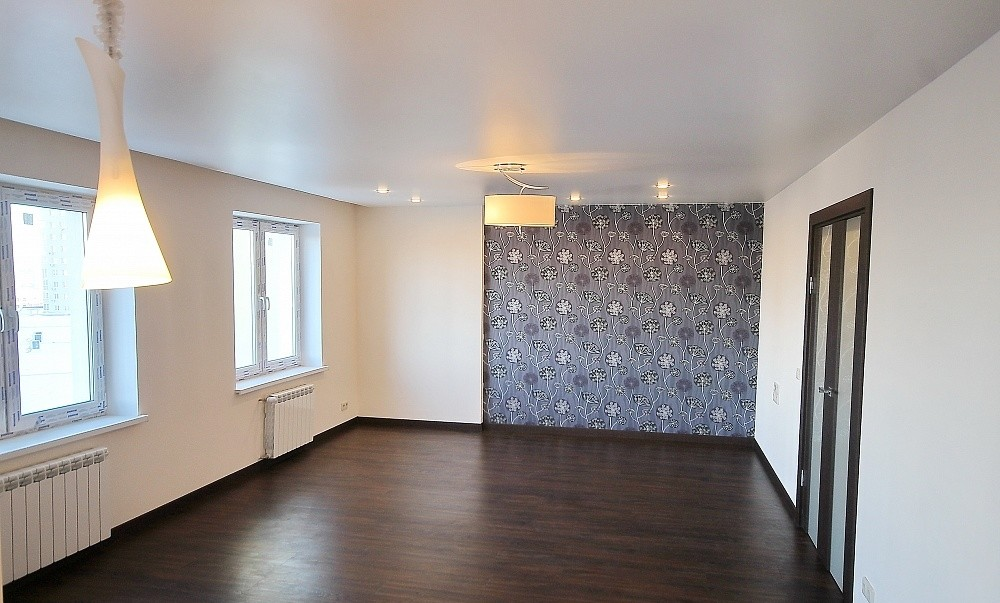 Косметический ремонт
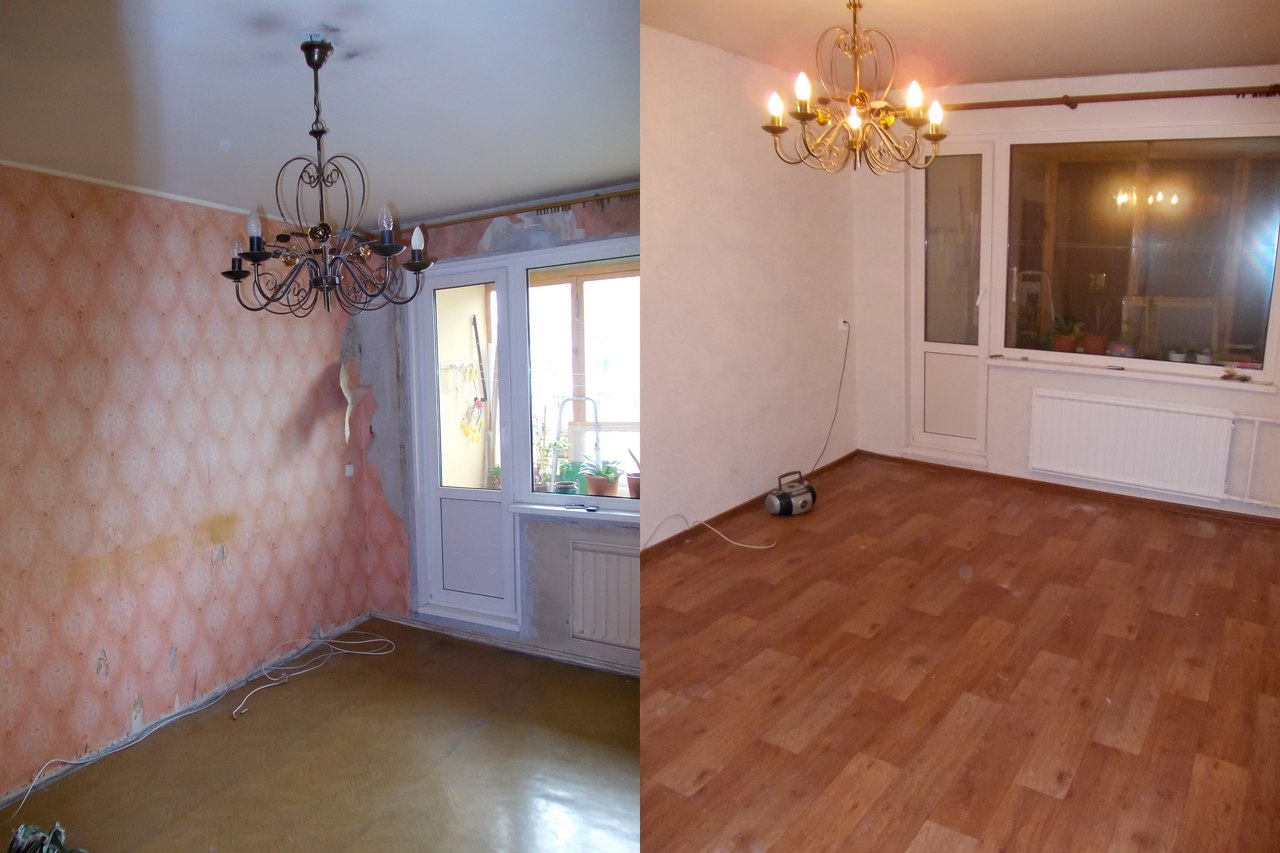 Косметический ремонт
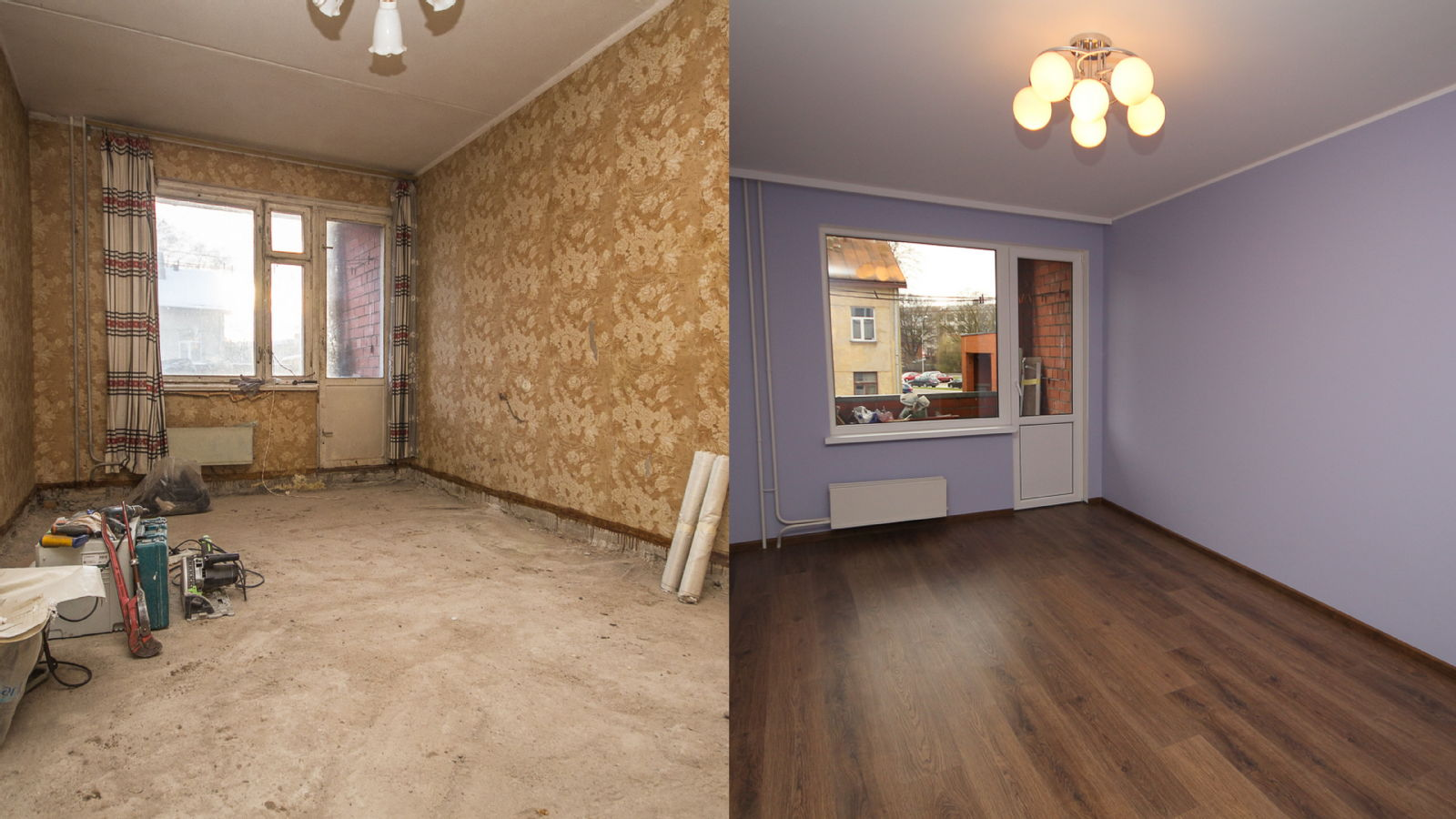 Косметический ремонт
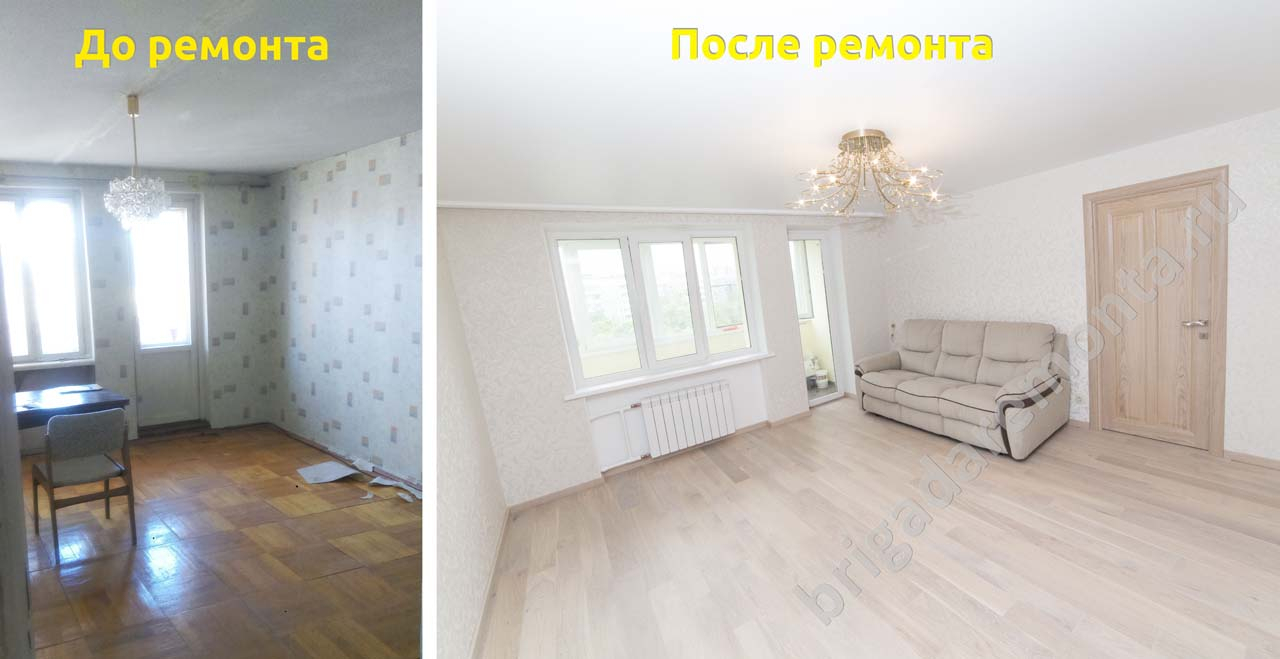 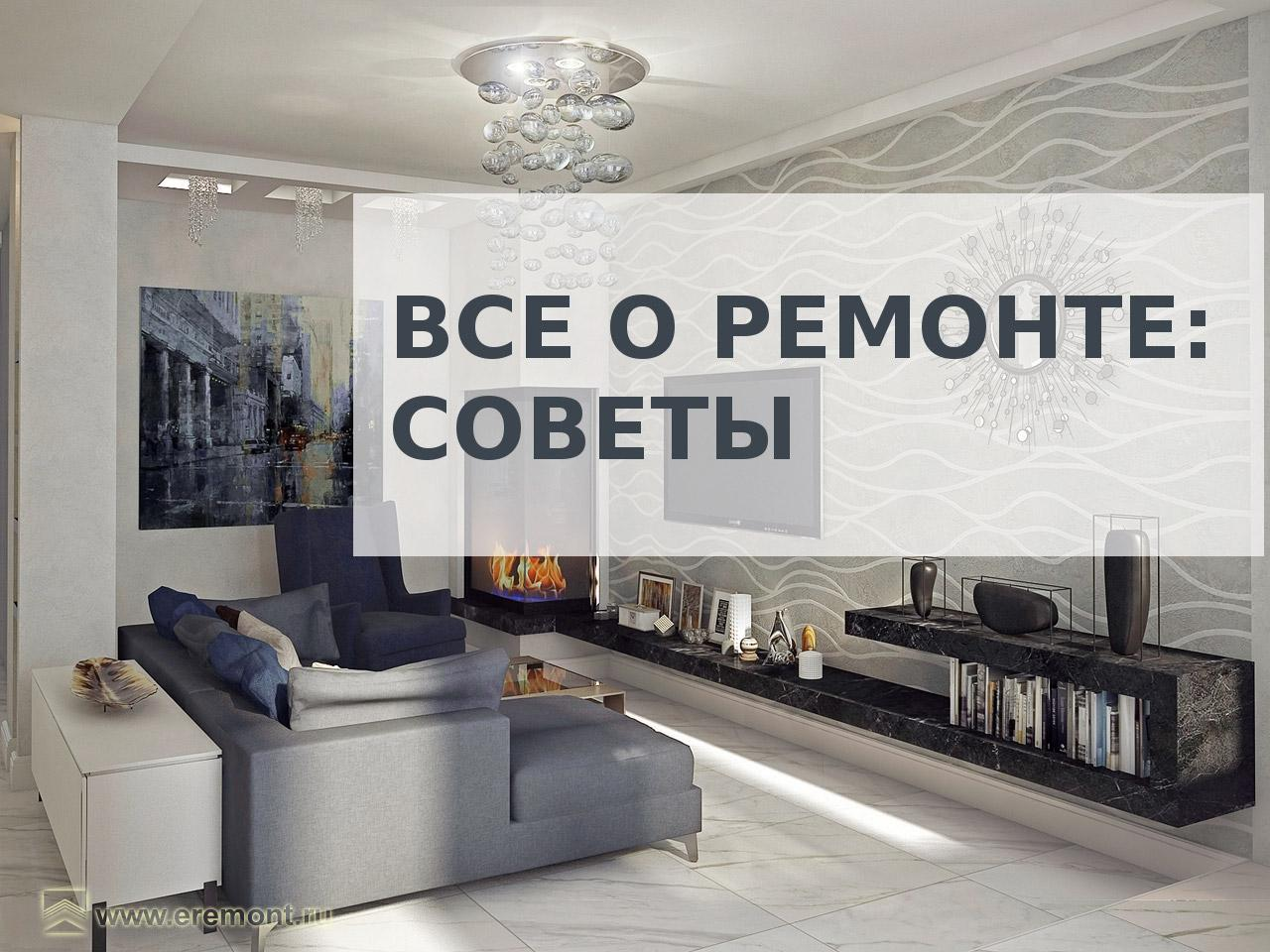 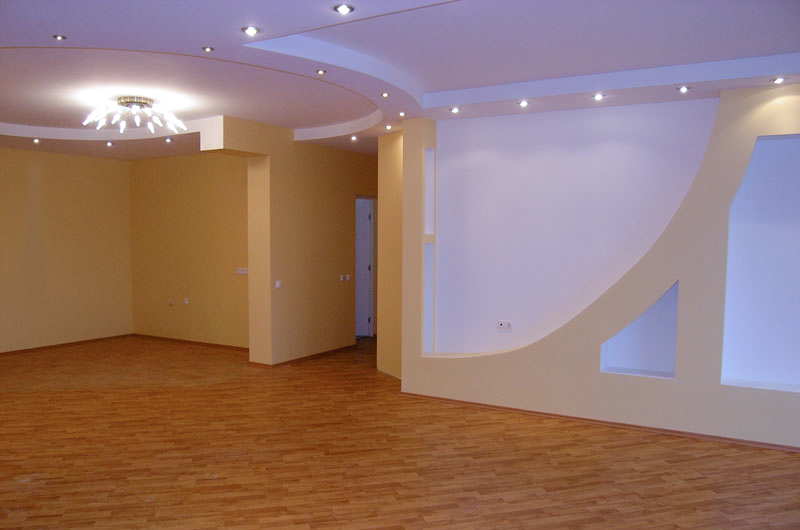 Виды ремонта. Ремонт капитальный
Вопрос: входит ли в капитальный ремонт замена электропроводки?
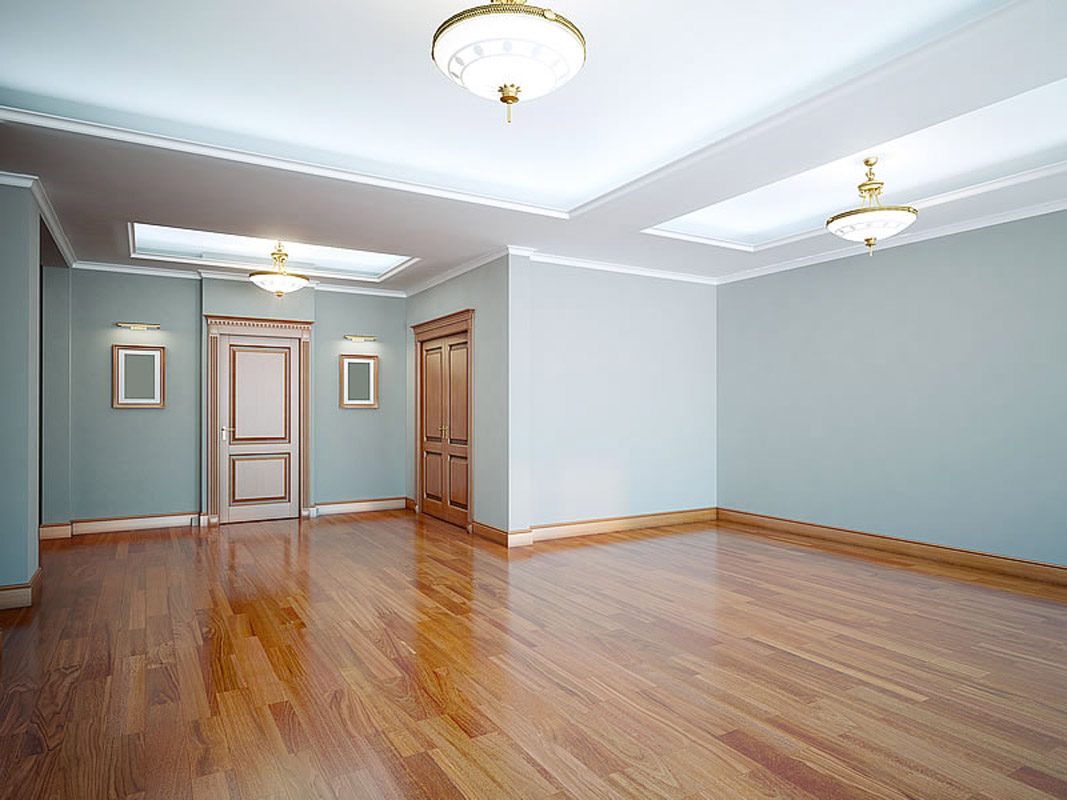 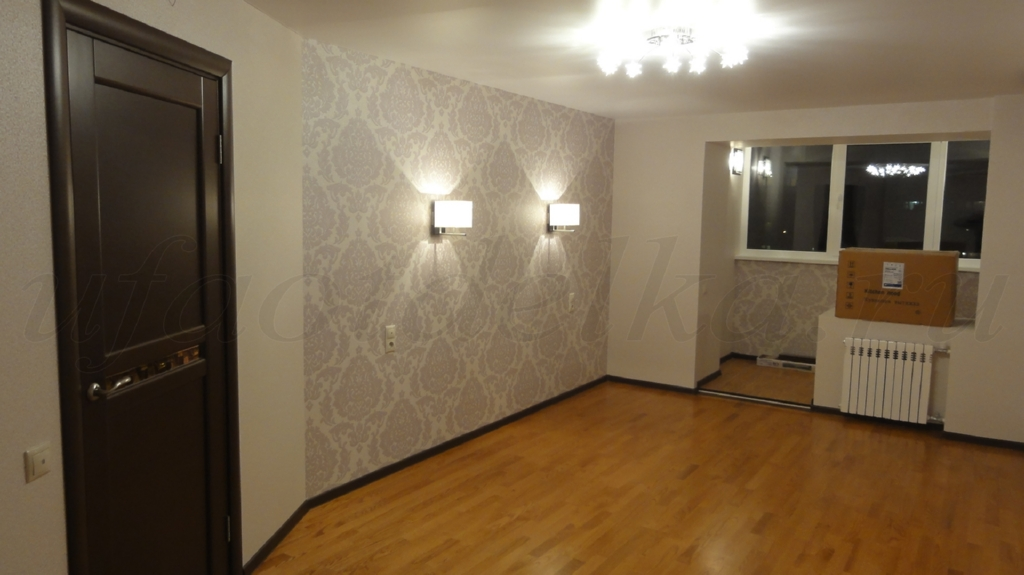 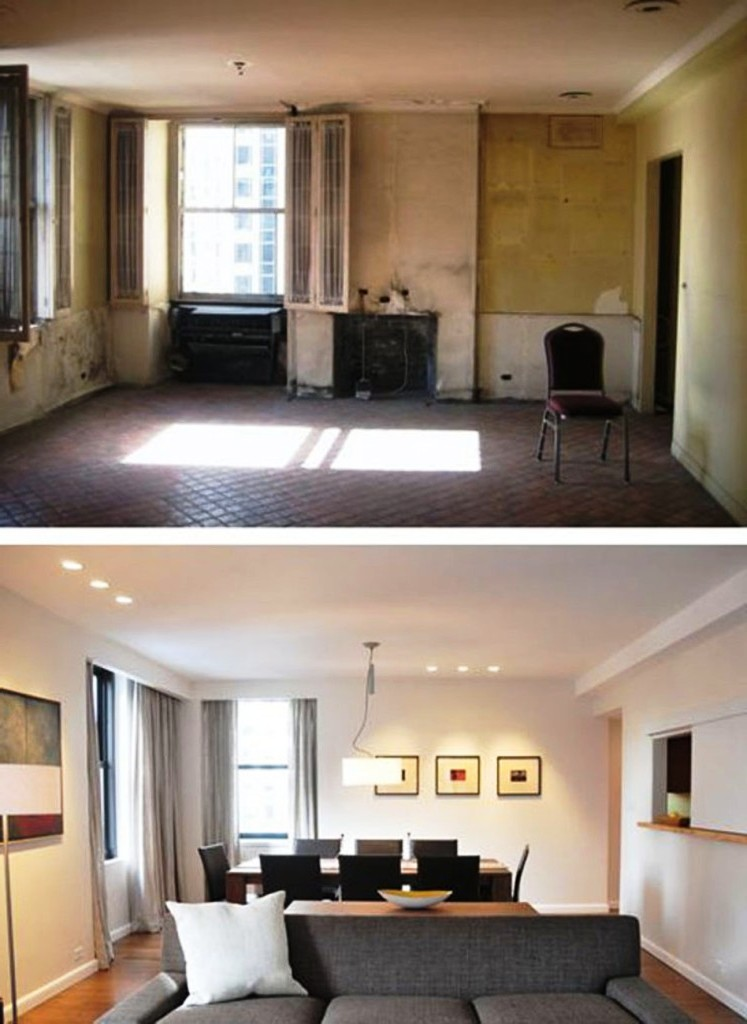 Капитальный ремонт
Капитальный ремонт
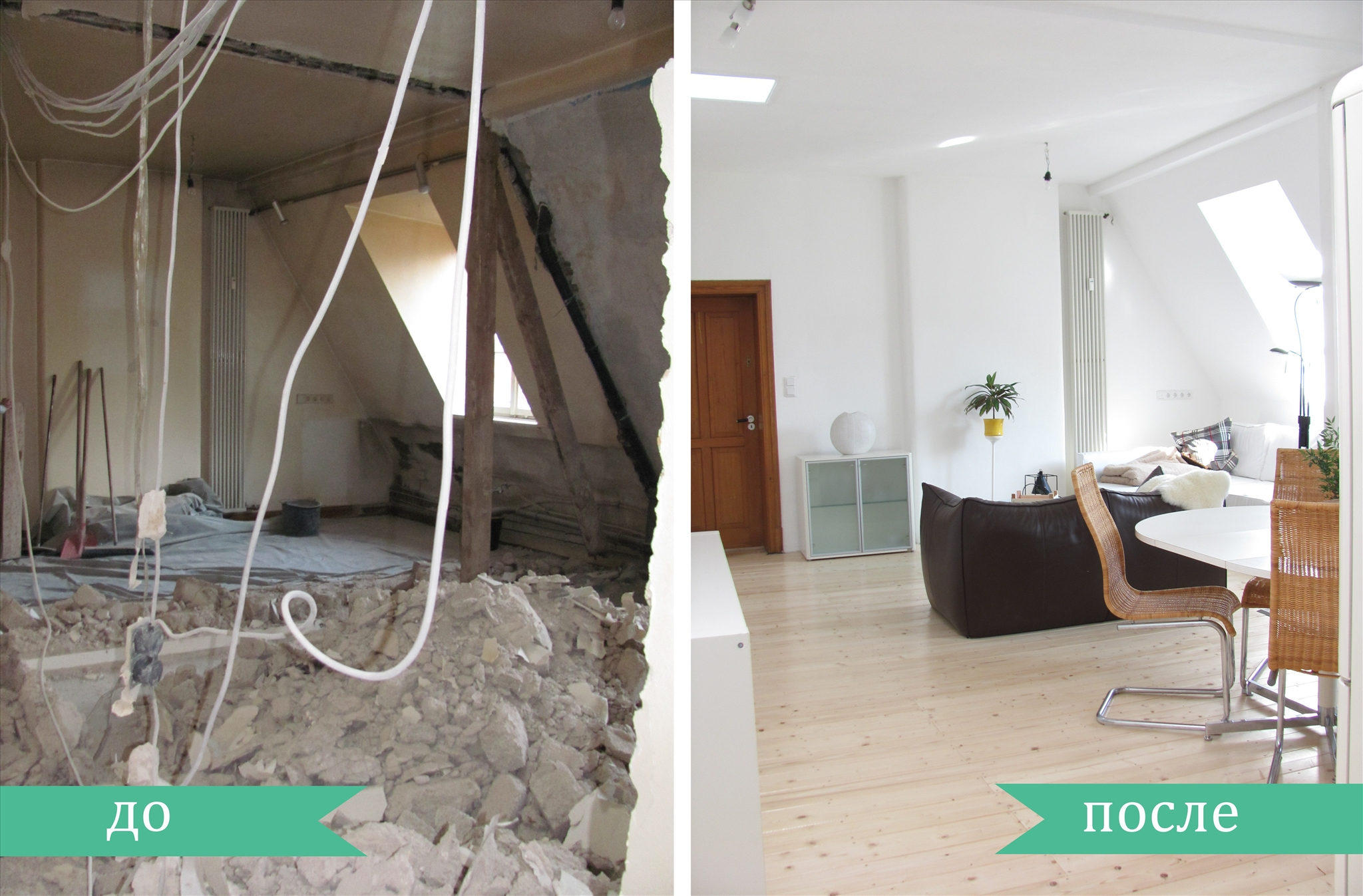 Капитальный ремонт
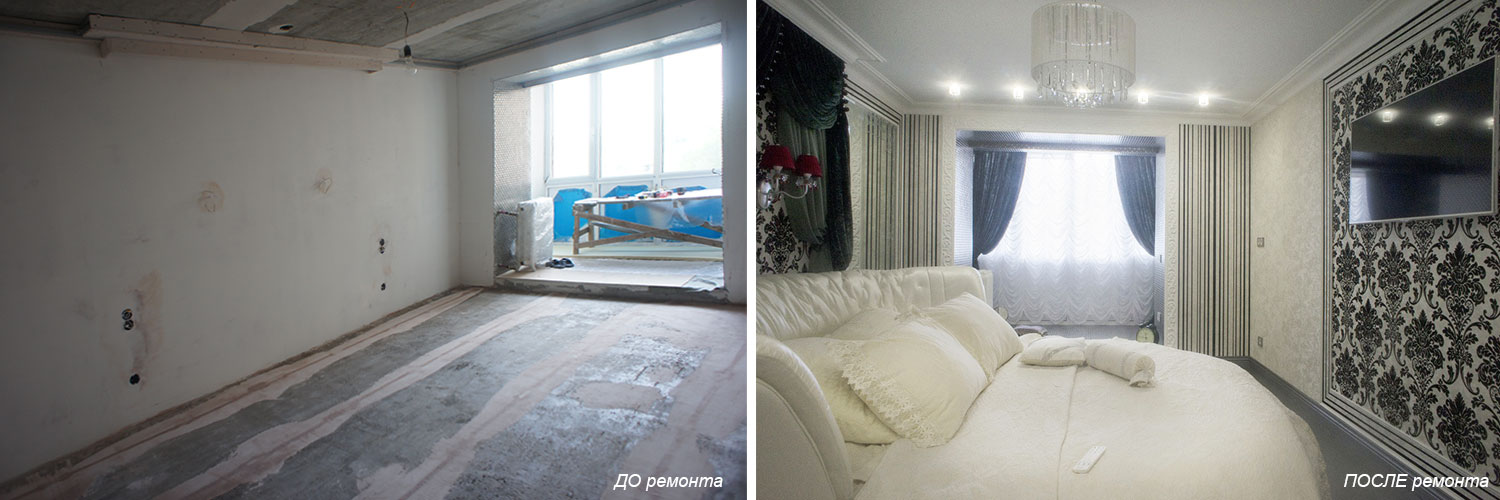 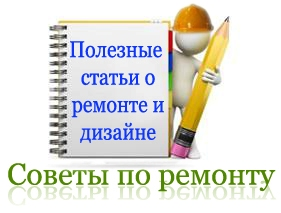 Практическое задание
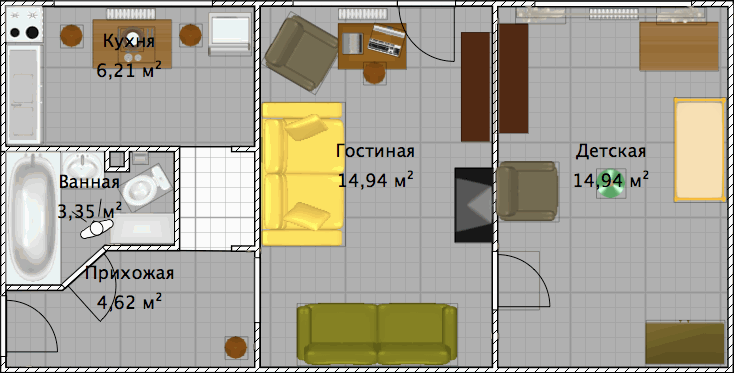 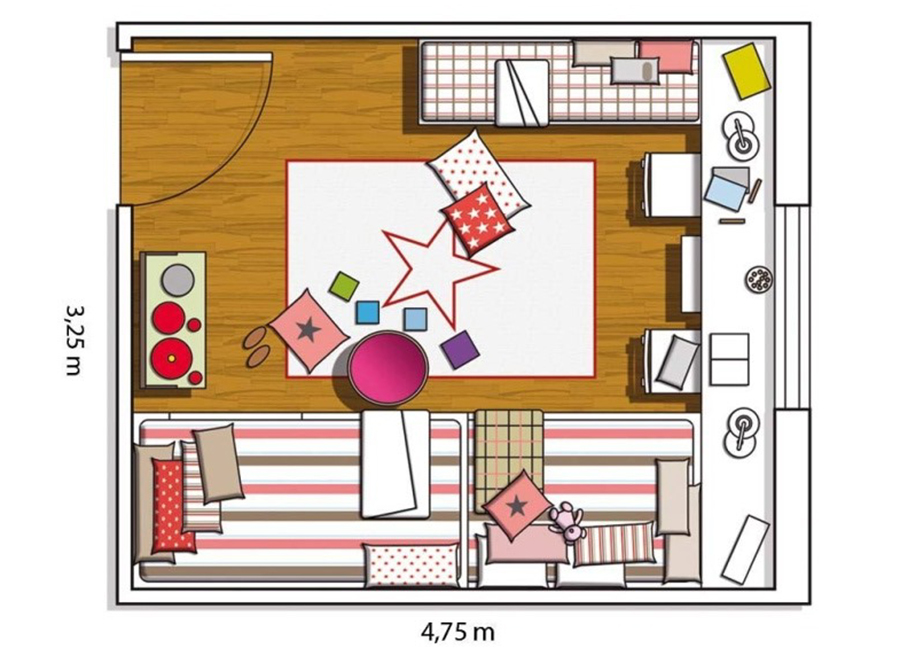 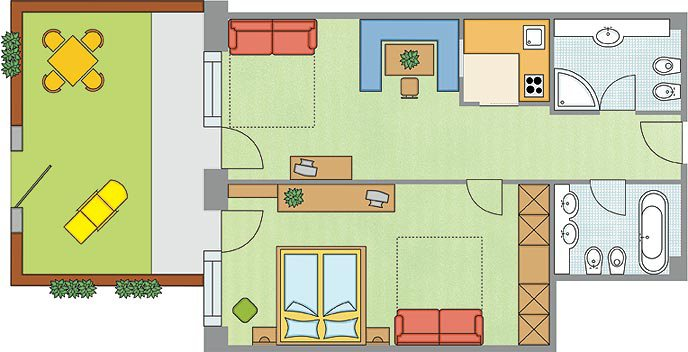 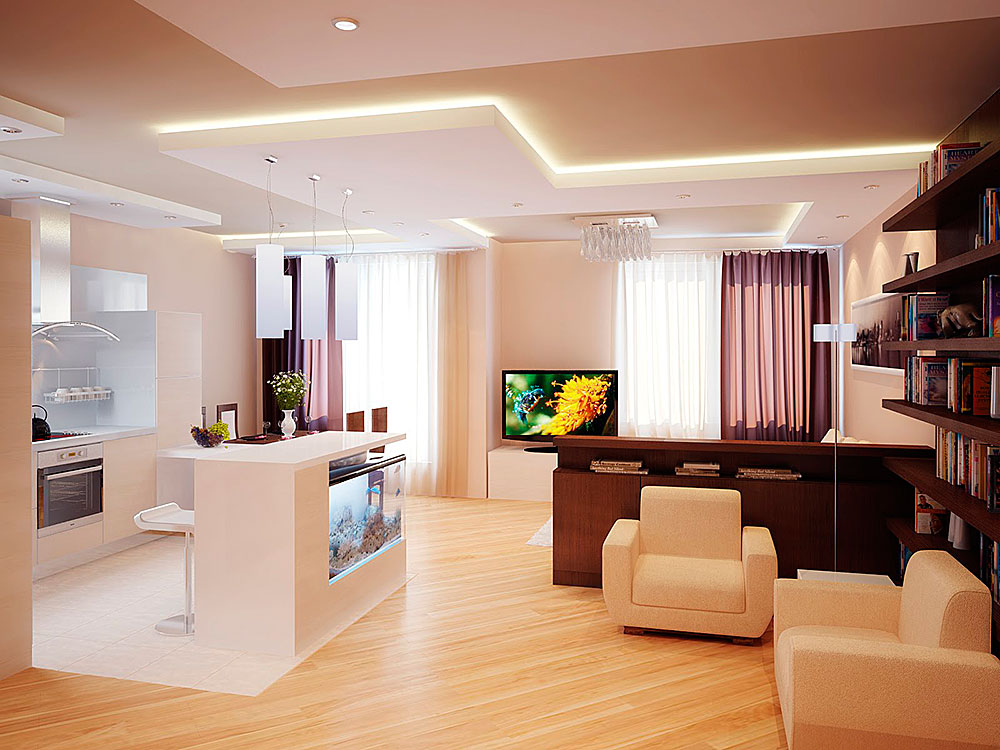 Виды ремонта. Евроремонт.
Вопрос: когда появилось понятие евроремонт?
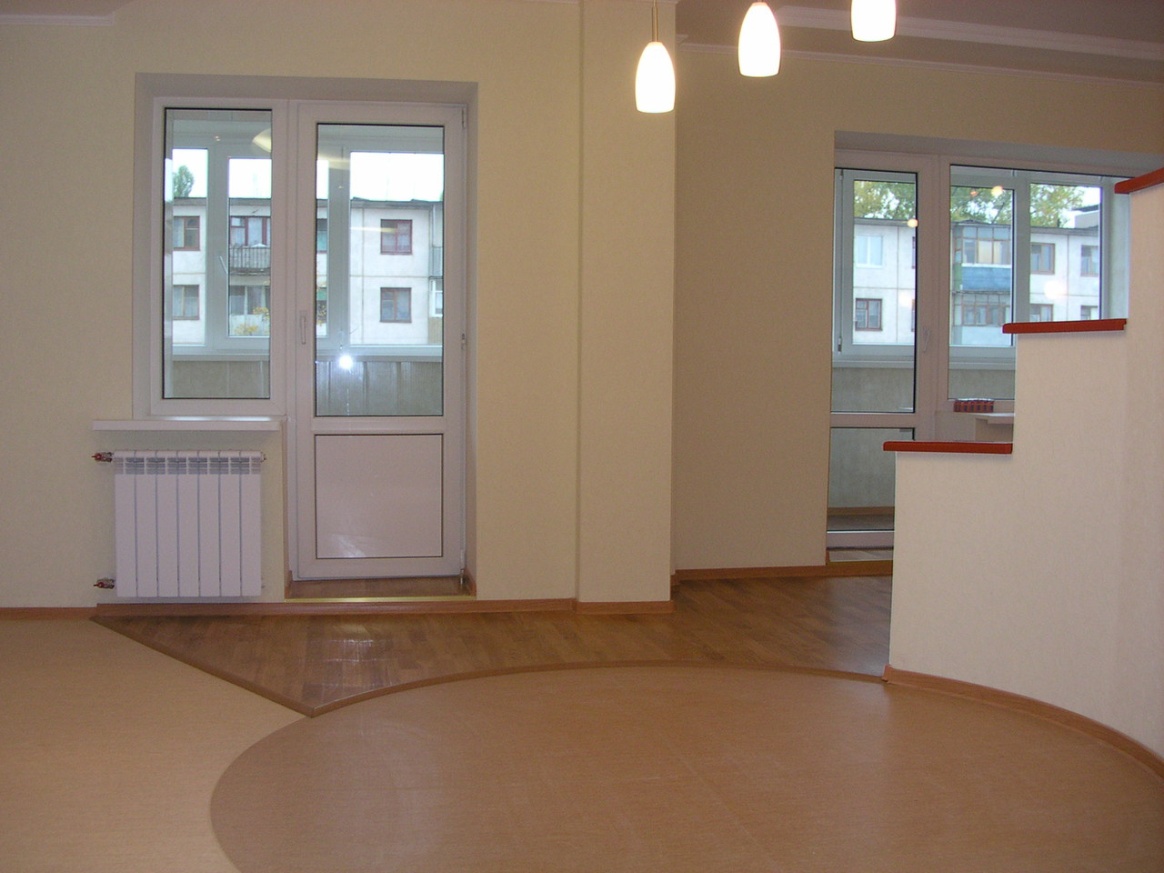 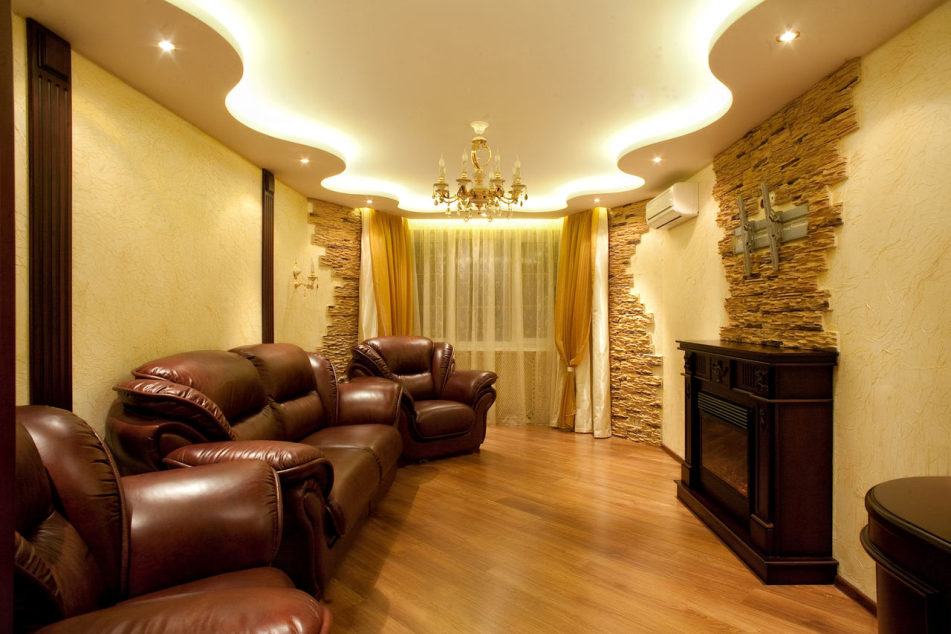 Евроремонт
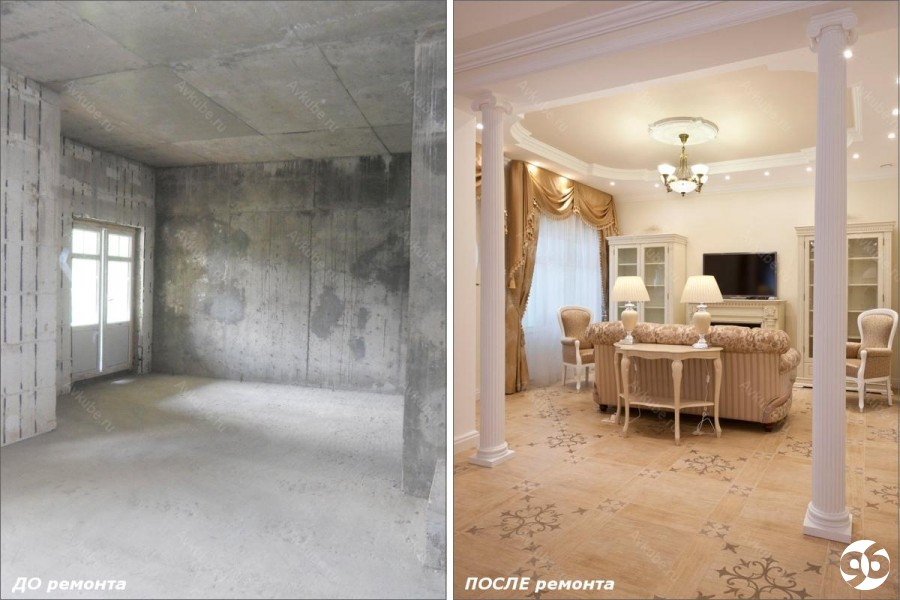 Евроремонт
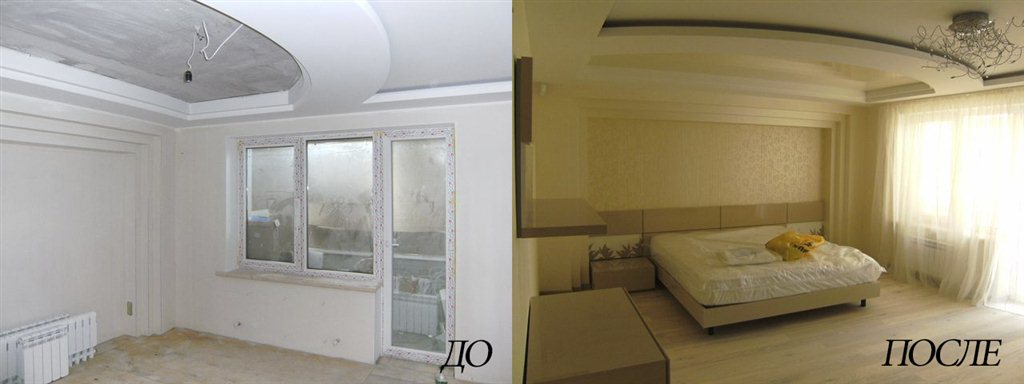 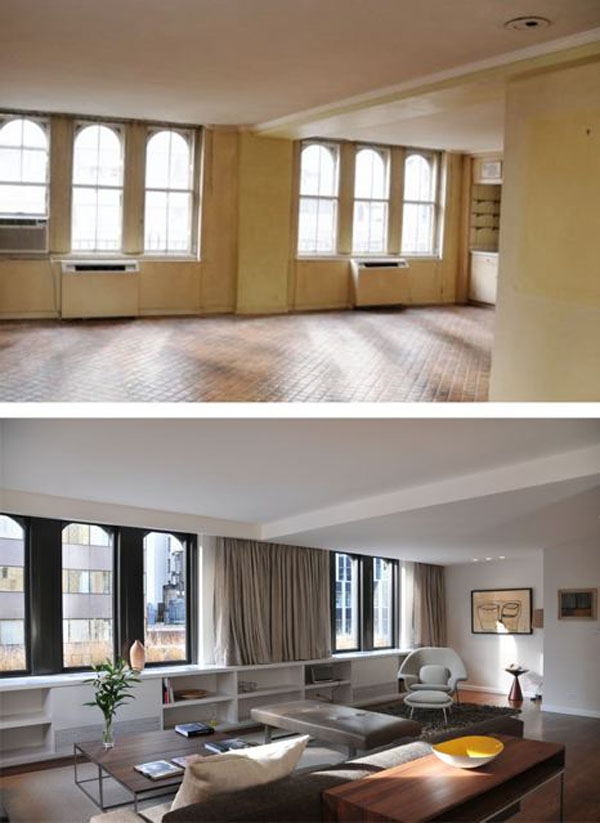 Евроремонт
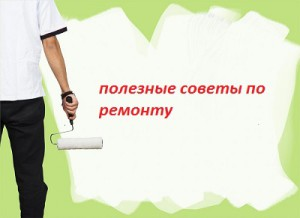 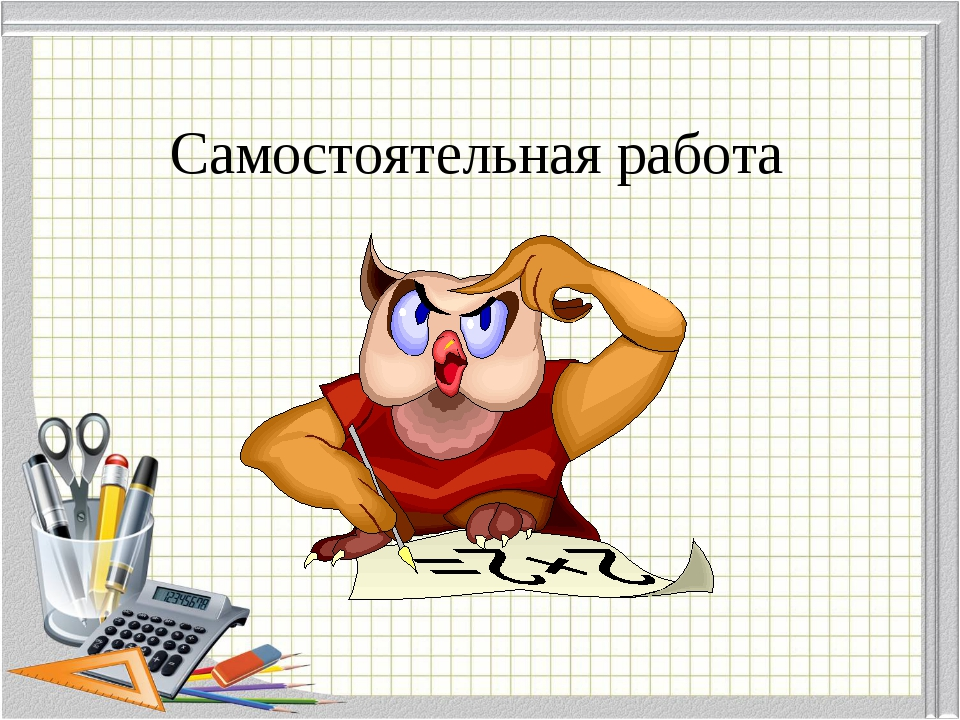 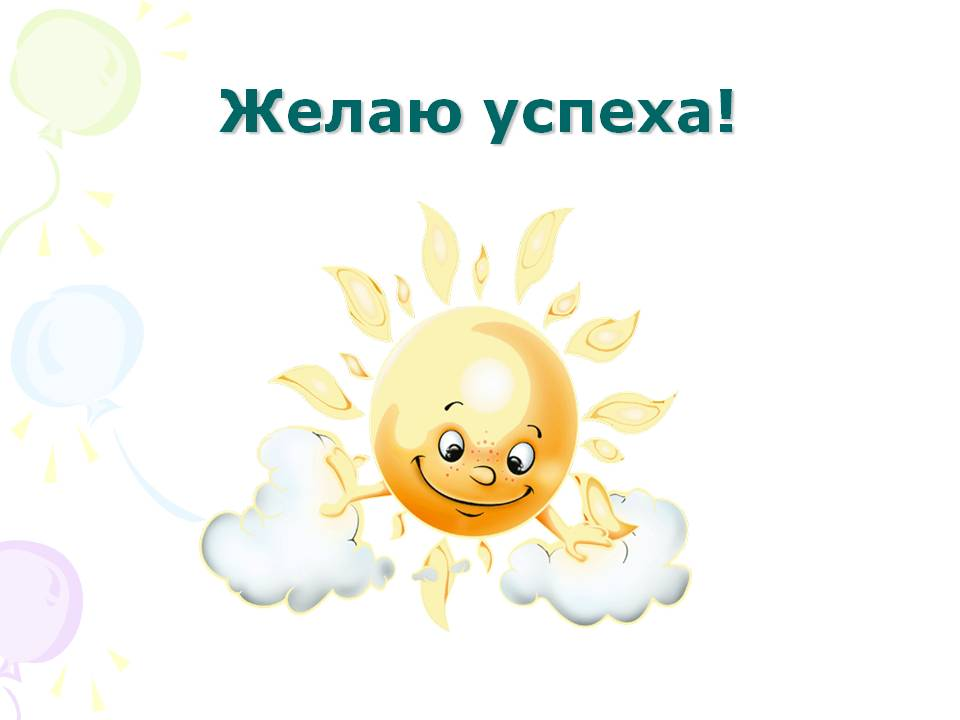 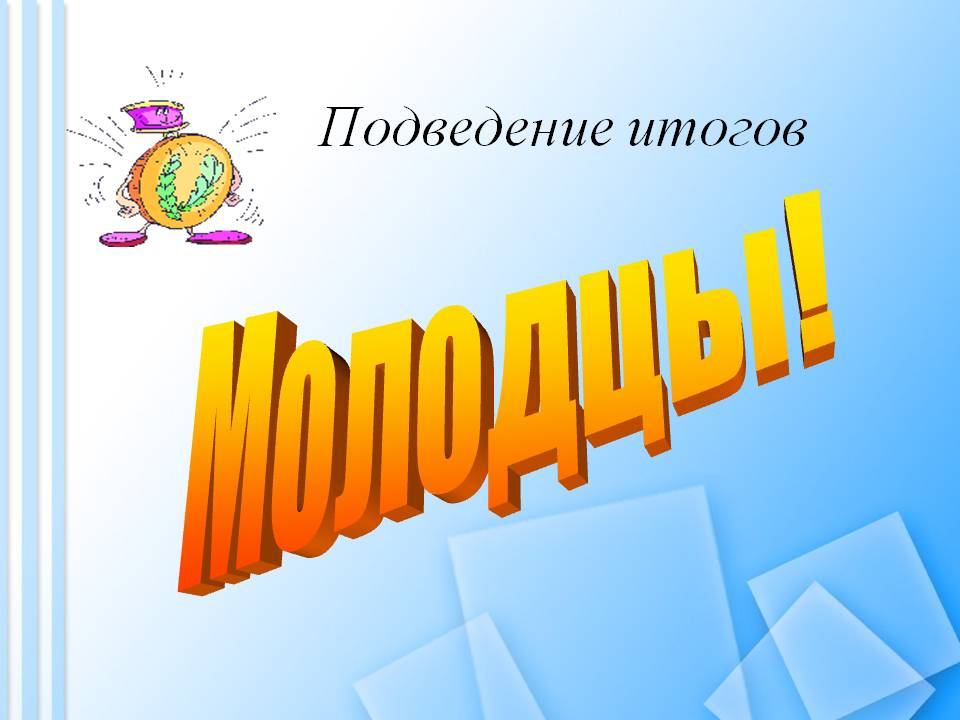 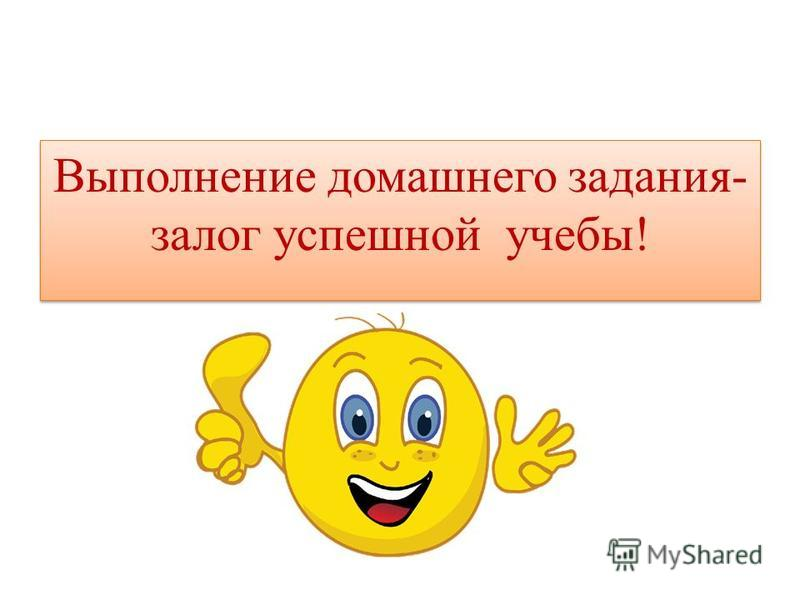 Спасибо за работу на уроке!